ОТЧЕТ ОБ ИСПОЛНЕНИИ БЮДЖЕТА 
Муниципального образования              «Суоярвский район»
за 2022 год
Основные параметры исполнения бюджетамуниципального образования «Суоярвский  район» за 2022 года                                                                                                        тыс. рублей
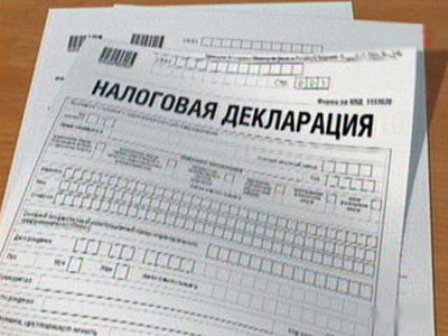 Налоговые и неналоговые  доходы
Налоговые Доходы
Налоговые и неналоговые доходы
Удельный вес расходов всего по экономической структуре
По функциональному признаку
образование
Жилищно-коммунальное хозяйство
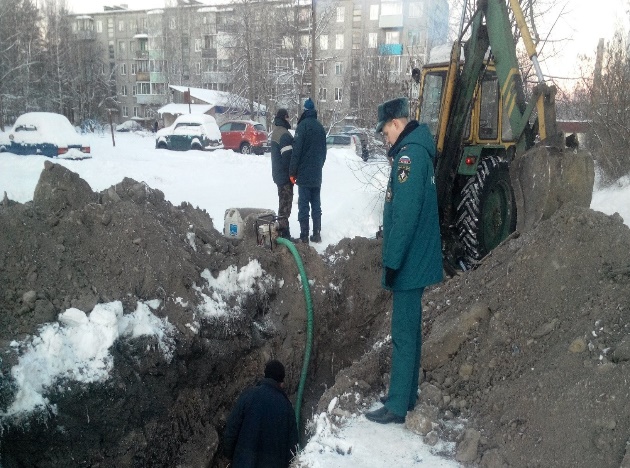 Социальная политика
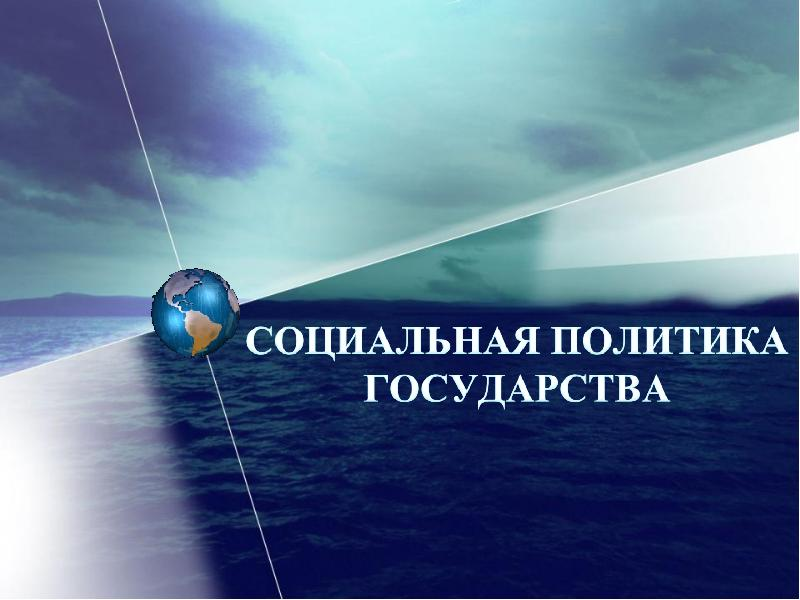 Общегосударственное управление
Результаты реализации муниципальных программ  за 2022 год
Слайд 15
удельный вес расходов по программам  в общем объеме расходов за 2022 год
1место – Осуществление полномочий 
местной администрацией 60,6 %
2 место - Развитие образования 33,1%
3 место- Управление муниципальными 
финансами 3,4%
4 место- Развитие физкультуры и 
спорта – 1,8%
5 место –Развитие культуры 
Суоярвского района 0,9%
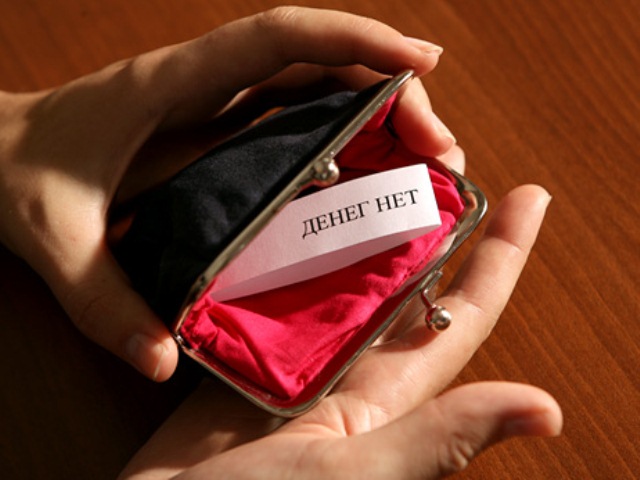 Просроченная кредиторская задолженность
0 руб.
Источники финансирования дефицита бюджета
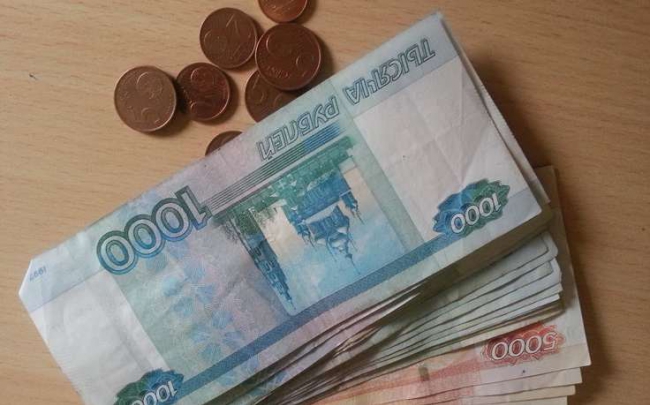 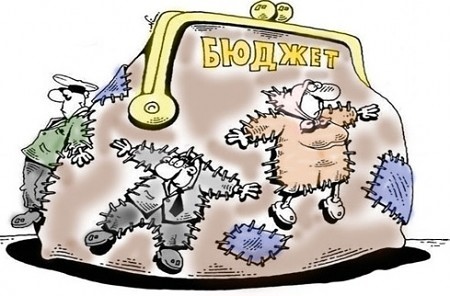 Спасибо за внимание!
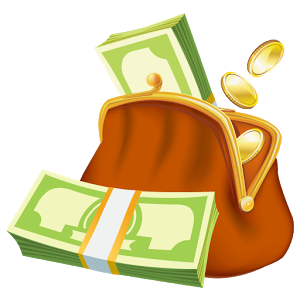